La importancia del perdón en la iglesia
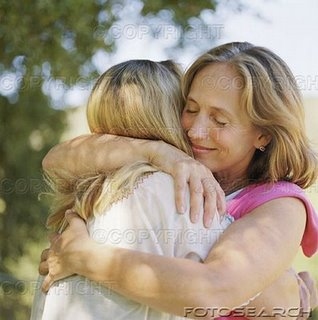 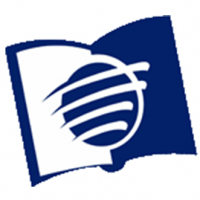 ESCUELA SABÁTICA
IGLESIA ADVENTISTA DEL 7° DÍA
SERVICIO DE CANTO
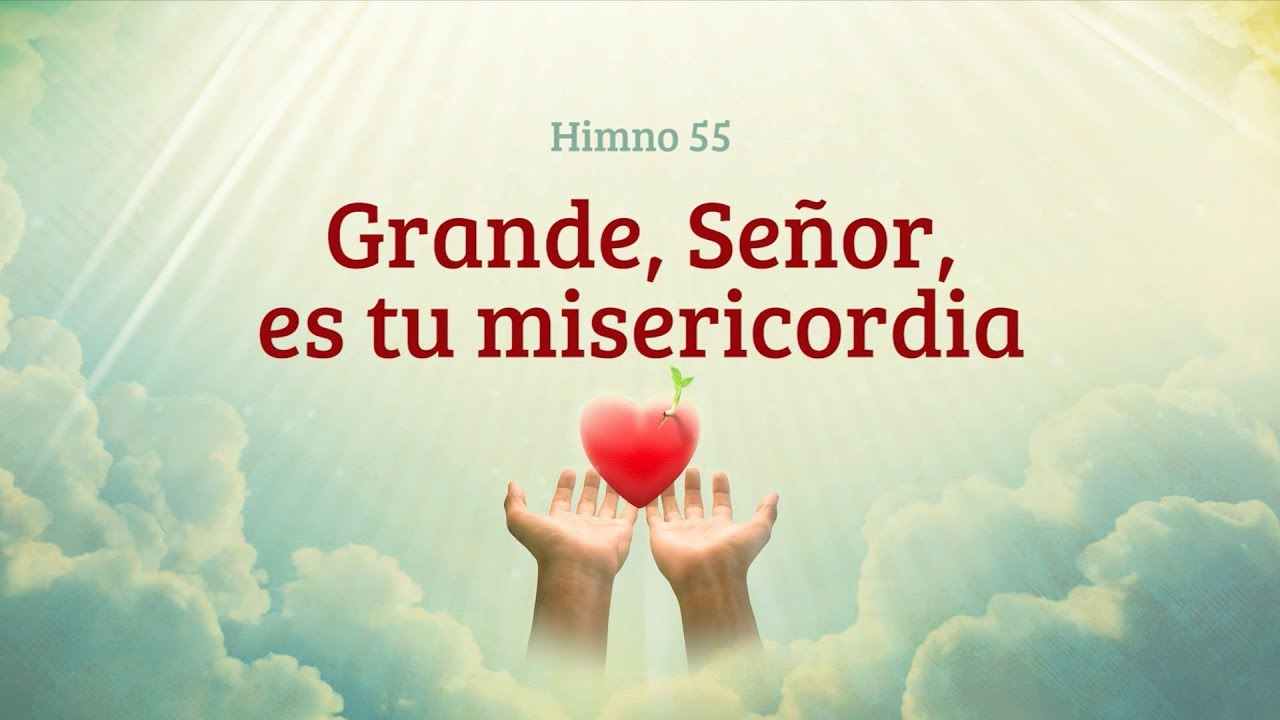 HIMNO # 55
LECTURA BÍBLICA
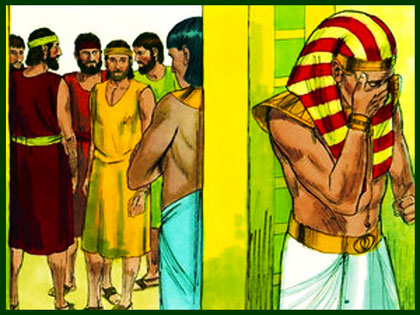 Génesis 45:5  José perdonó a sus hermanos, Jesús vivió en su corazón y Dios lo prosperó
en Egipto.
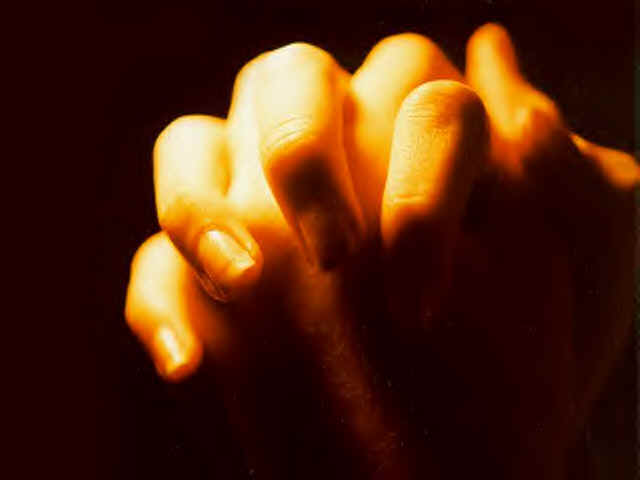 Oremos
PROPÓSITO
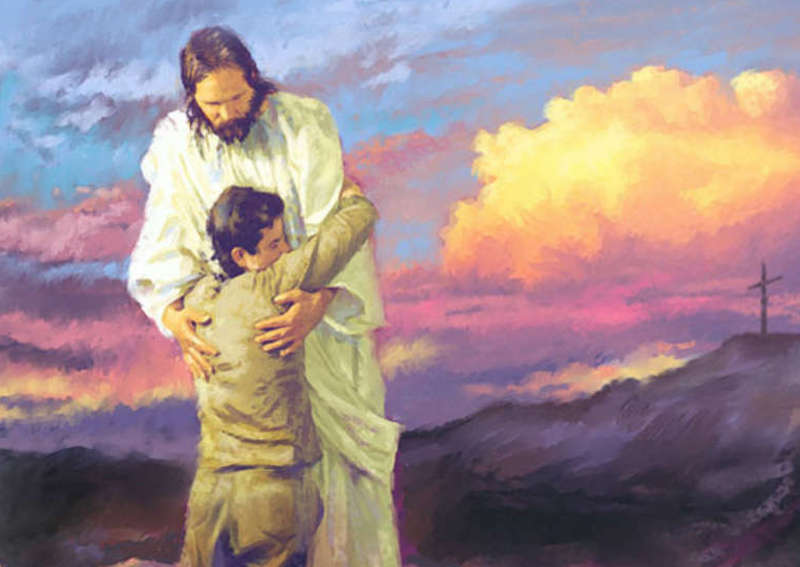 Comprender que Dios habilita todo el proceso del perdón, dándonos la capacidad de perdonar y de pedir perdón.
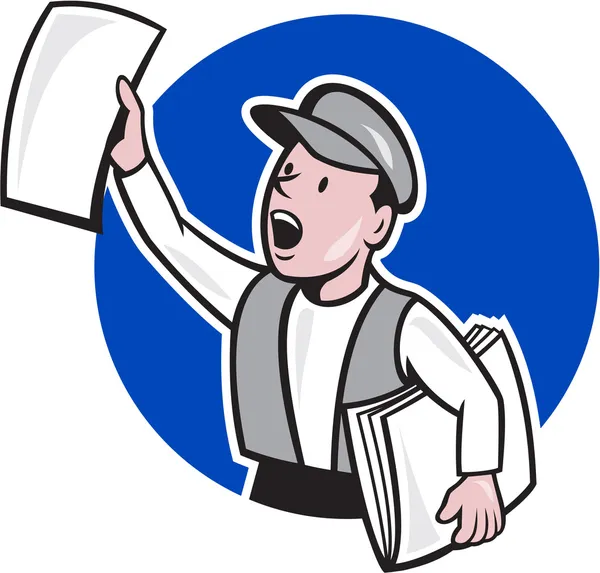 ¡Extra, extra, conoce la noticia: 
“Gobernador de Egipto perdona a sus hermanos después de haber sido vendido por ellos como esclavo”!
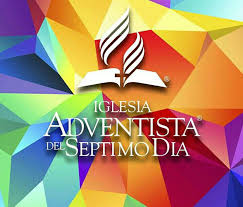 BIENVENIDOS
¡Qué alegría da escuchar esta noticia!, ¡perdonar! 
Te damos la más cordial bienvenida 
y te invitamos a recordar y leer el Salmo 86:5.
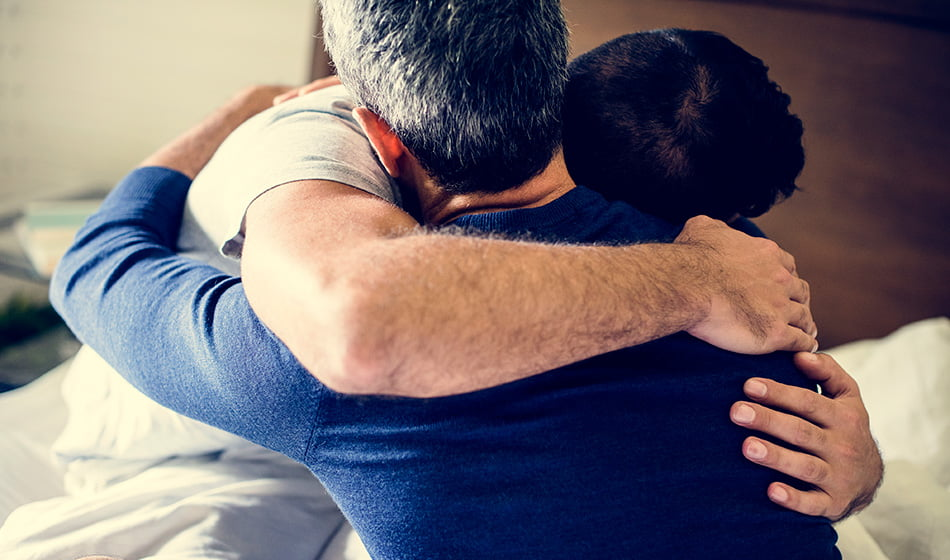 “El perdón es una decisión que no siempre es fácil. Al practicar el perdón, vislumbramos el gozo, 
la alegría, la calidez y el carácter de Dios que transforma todo nuestro ser.
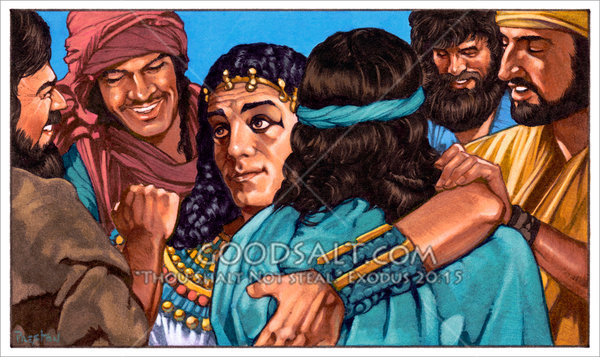 José, es una muestra 
de cómo; a pesar de haber experimentado el rechazo, envidia y desprecio de sus hermanos, 
logró perdonar y así logro vivir con verdadero amor, esperanza y perdón.
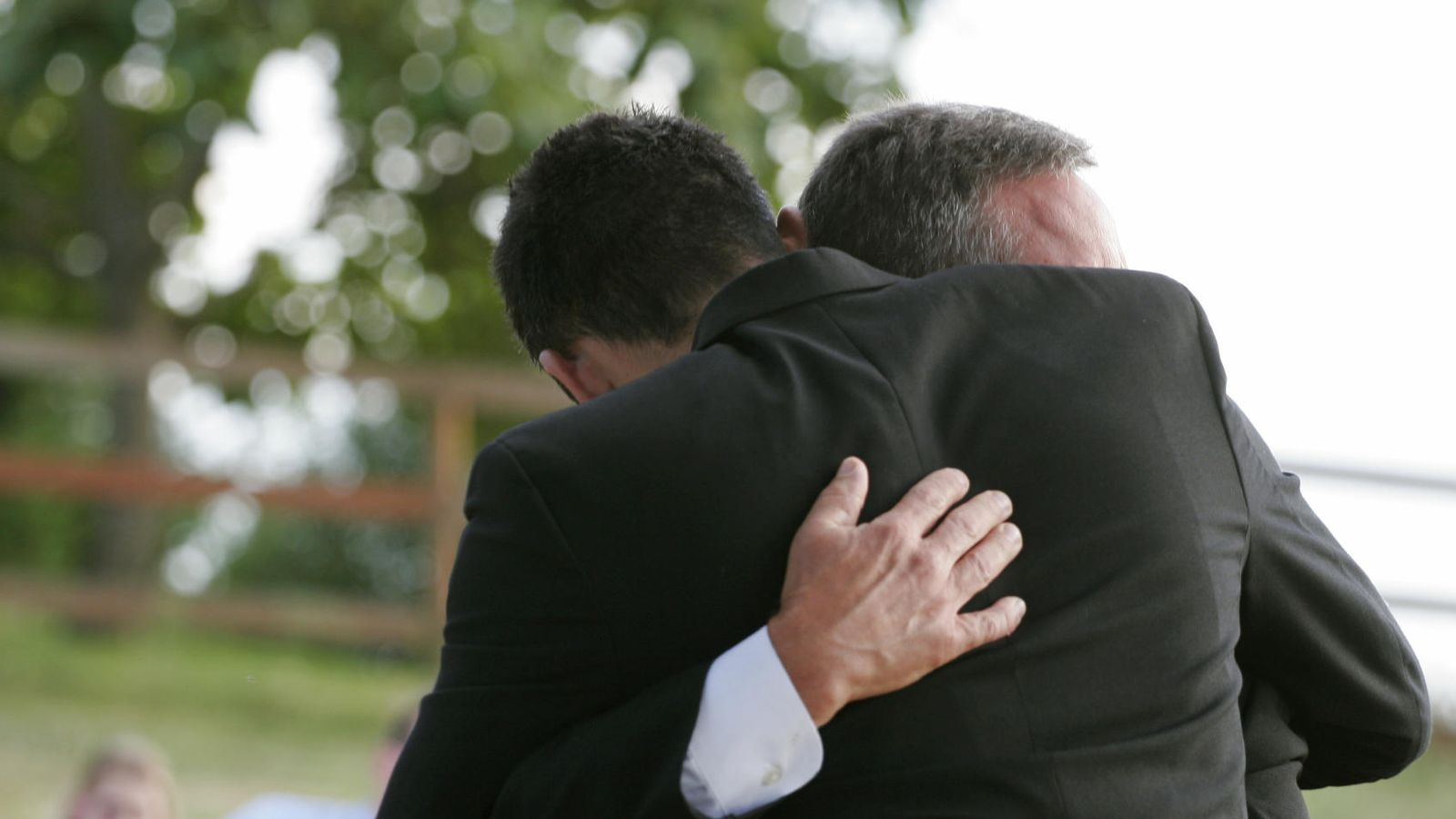 Los cristianos pueden 
perdonar y dejar atrás el dolor y el sufrimiento porque alguien ha pagado el precio” 
Descanso en Cristo pág. 69.
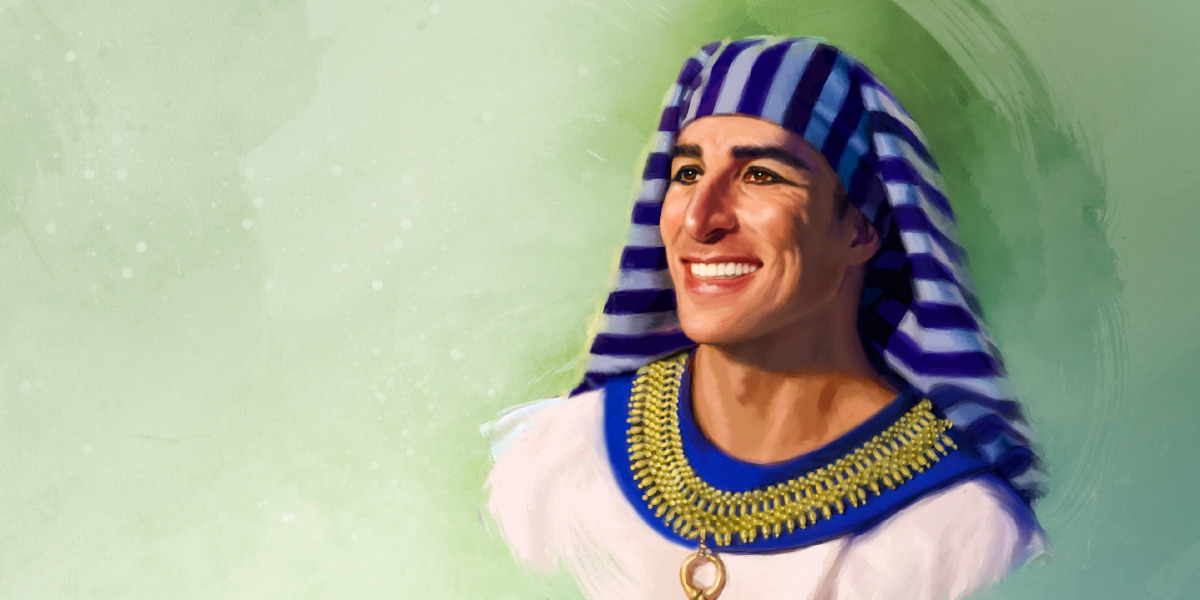 La vida de José ilustra el poder del perdón. 
Es un excelente ejemplo de la gracia del perdón.
HIMNO DE ALABANZA
#241 “Perdón te ruego, mi Señor y Dios”.
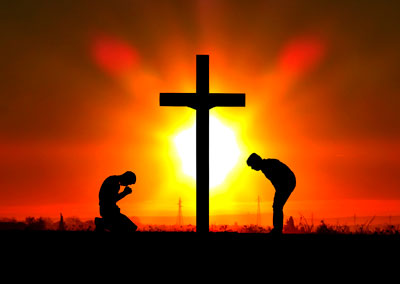 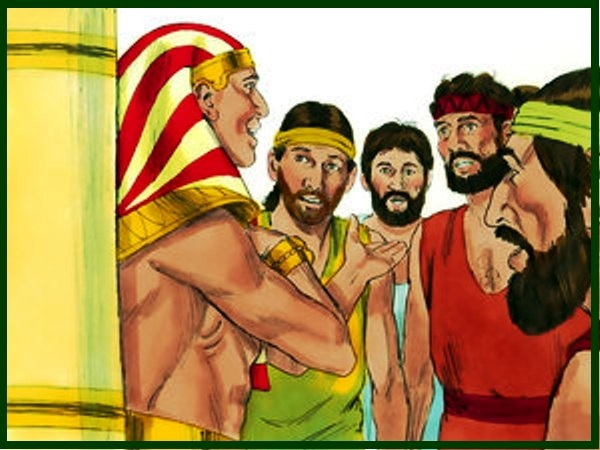 José decidió dejar atrás el pasado y continuar una vida feliz con su familia. Oremos por aquellos 
que nos han herido y pidamos a Dios que nos quite la ira, el odio, el resentimiento y que nos dé
esa capacidad para perdonar.
NUEVO HORIZONTE
INVERSIÓN
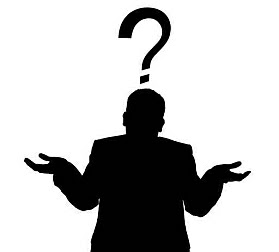 ¿En qué estás invirtiendo?
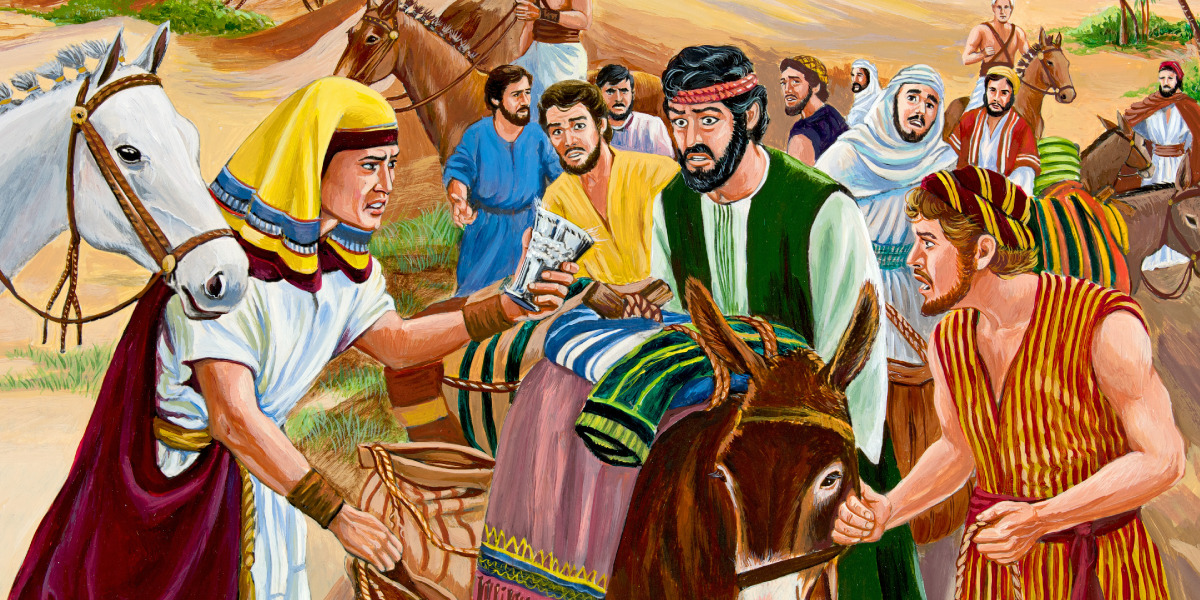 “Durante los años en que José había estado separado de sus hermanos, ellos habían cambiado de carácter.
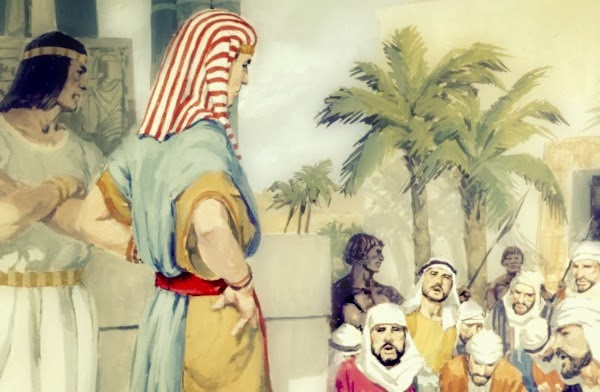 Habían sido envidiosos, turbulentos, engañosos, crueles y vengativos; pero ahora, al ser probados por la adversidad, se mostraron desinteresados, fieles el uno al otro, consagrados 
a su padre y sujetos a su autoridad, aunque ya tenían bastante edad”. (Patriarcas y profetas, p.227).
LEAMOS  TODOS ESTE SALMO
Salmo 32 Confesión y perdón
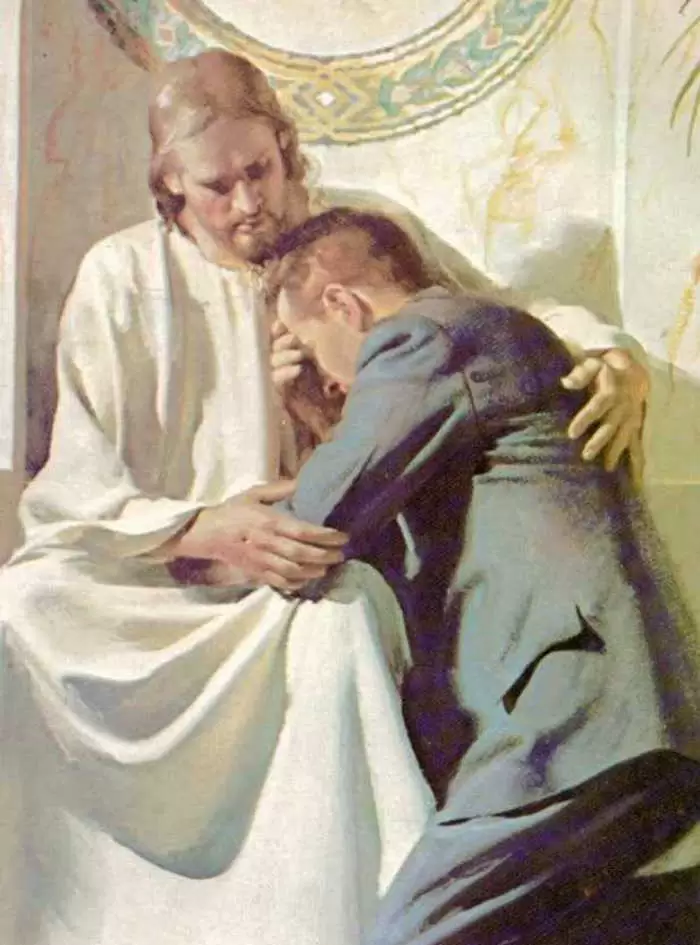 MISIONERO MUNDIAL
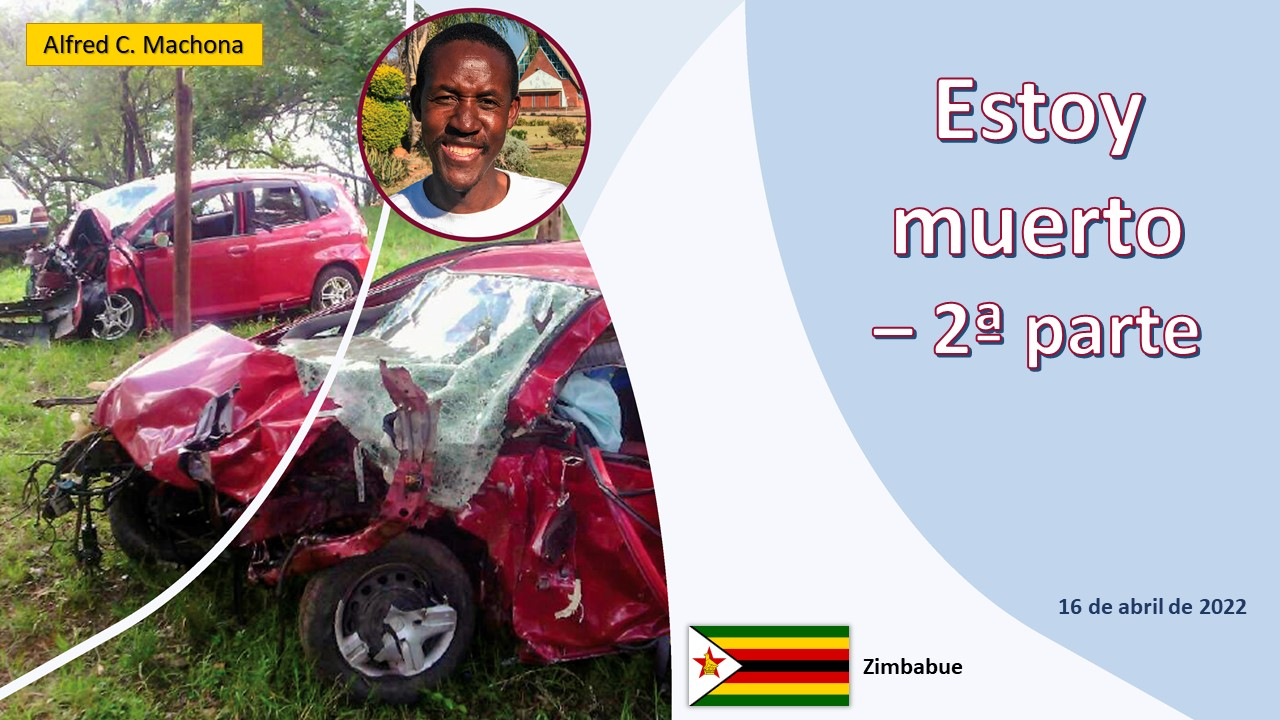 ALFRED C. MACHONA
16 DE ABRIL DE 2022
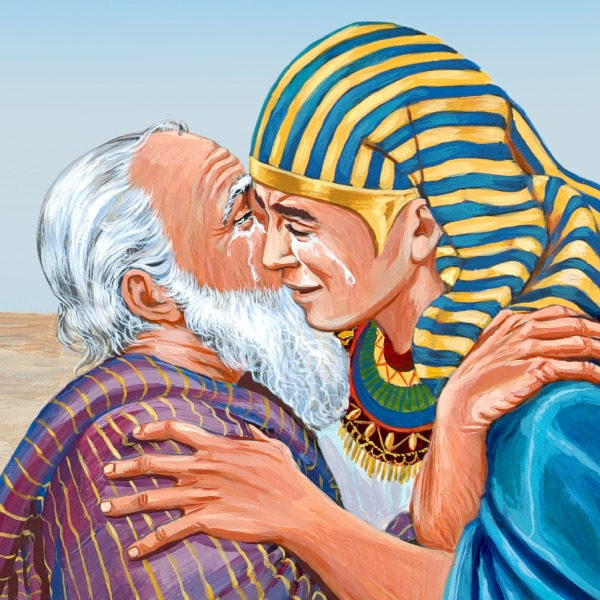 Imaginemos esta frase dicha a un padre doliente y avanzado en años: “José vive aún, y él es el 
señor en toda la tierra de Egipto”
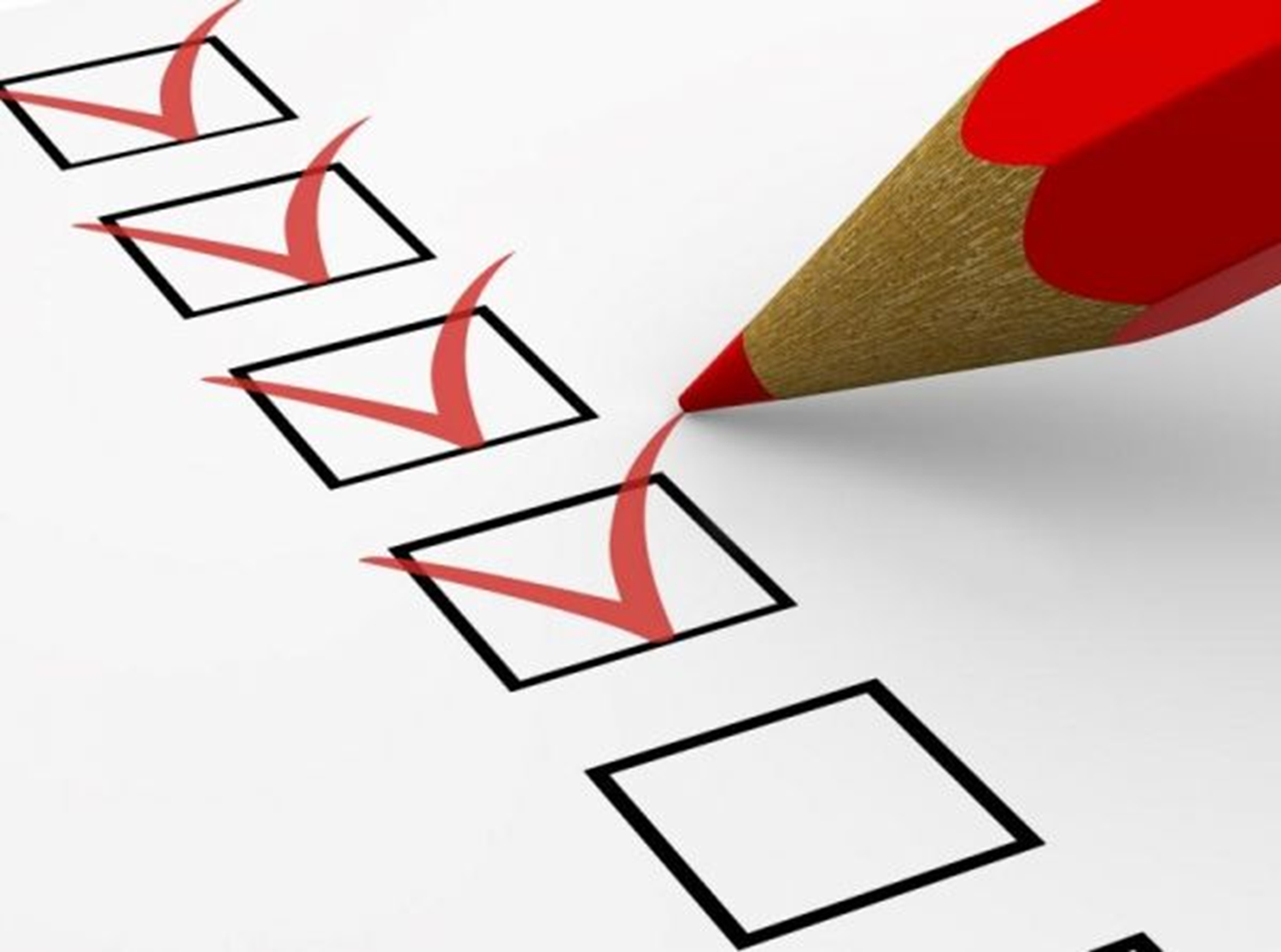 INFORME SECRETARIAL
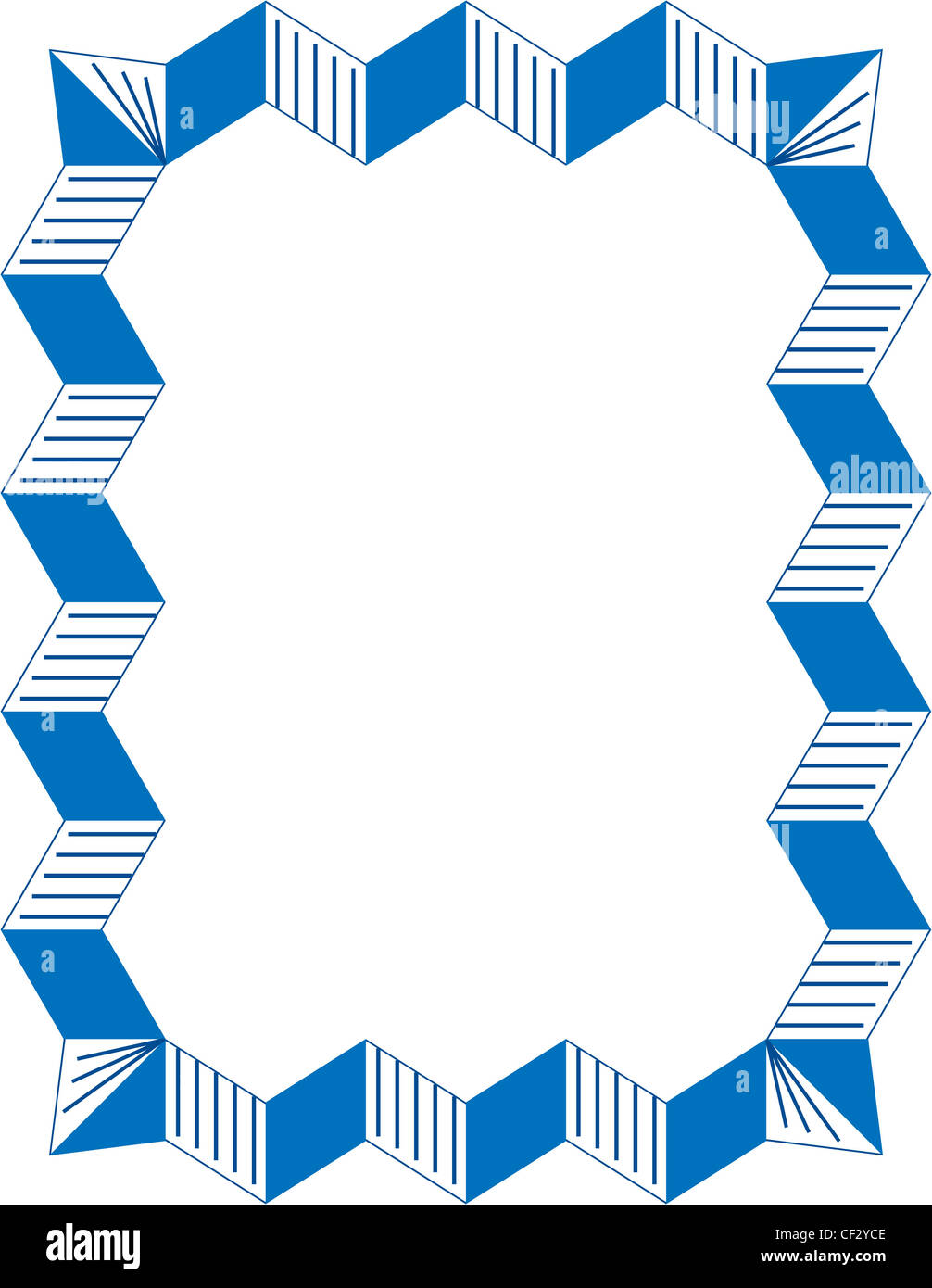 Y quedaba otro acto de humillación para los diez hermanos de José: Confesar a su padre el 
engaño y la crueldad que durante años había amargado la vida de él y la de ellos.
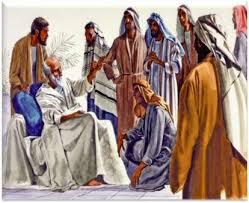 Jacob no los 
había creído capaces de tan vil pecado, pero perdonó y bendijo a sus descarriados hijos.
CONCLUSÍÓN
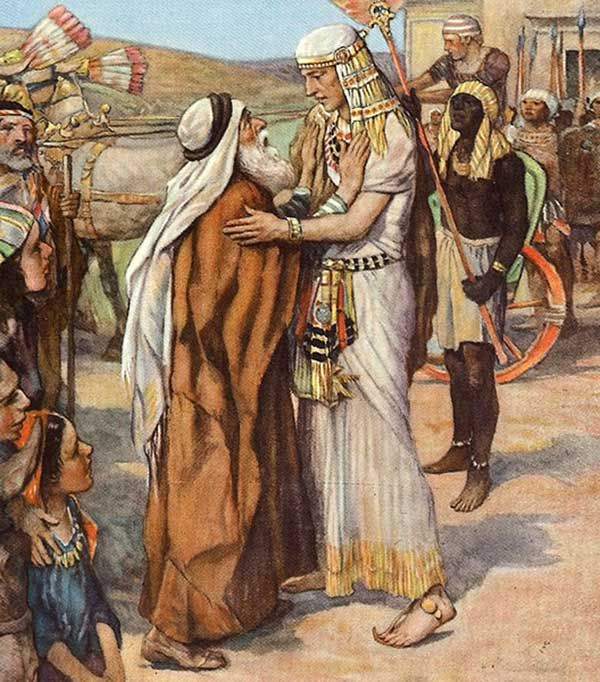 Imaginemos esta hermosa escena: José viniendo en su carro oficial. Olvidando el esplendor de 
su ambiente y la dignidad de su posición y saltando de su carro y corriendo a dar la bienvenida 
a su padre. Echándose a su cuello y llorando.
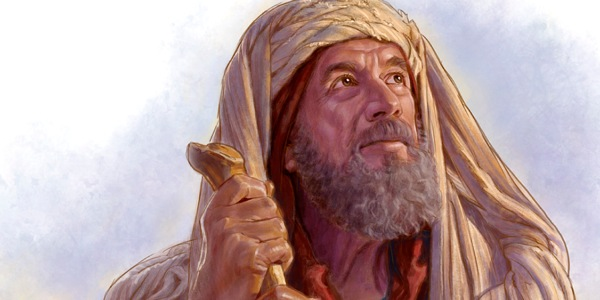 “Entonces Israel dijo a José: Muera yo ahora, ya 
que he visto tu rostro, pues aún vives”. Pero todavía se le otorgaron diecisiete años.
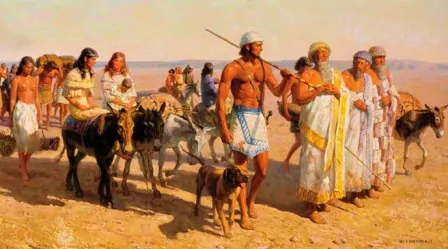 Jacob vio evidencias de un verdadero arrepentimiento en sus hijos y vio a su familia rodeada de todas las condiciones necesarias para convertirse en una gran nación.
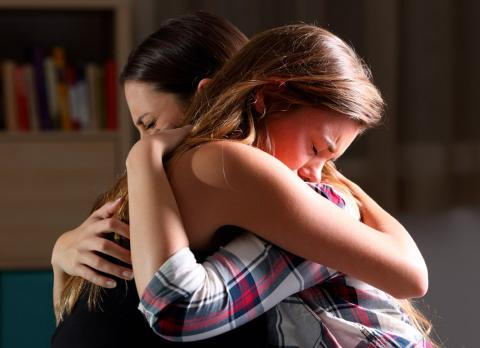 Dios desea que aprendamos a perdonar a nuestra familia y a nuestros hermanos, así como lo hizo José.
VERSÍCULO PARA MEMORIZAR
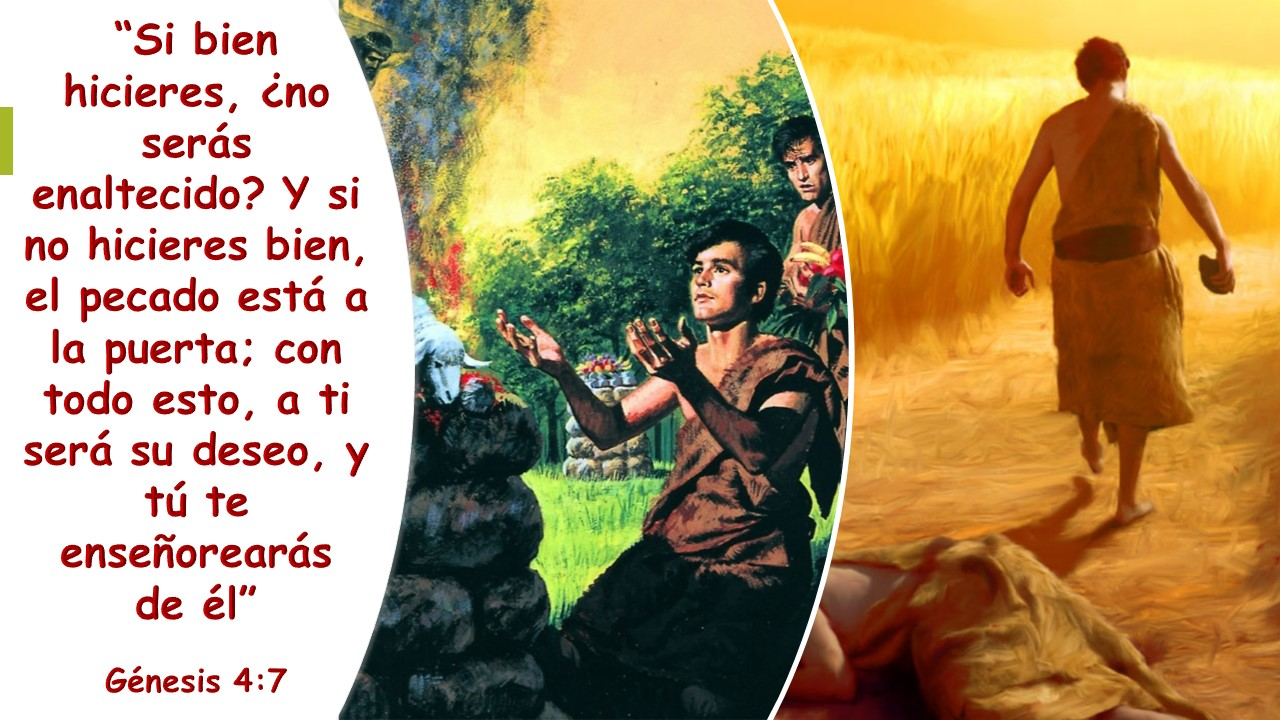 REPASO DE LA LECCIÓN # 3
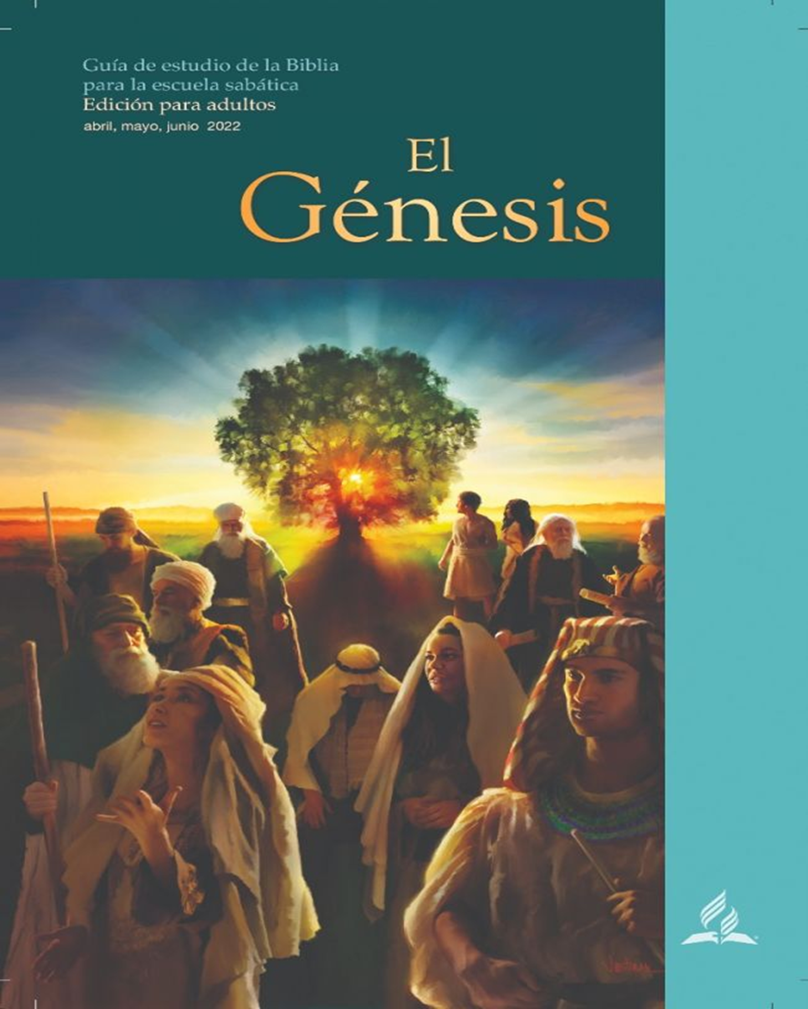 CAÍN Y SU LEGADO
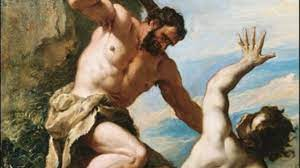 HIMNO  FINAL
#289 “Qué me puede dar perdón”
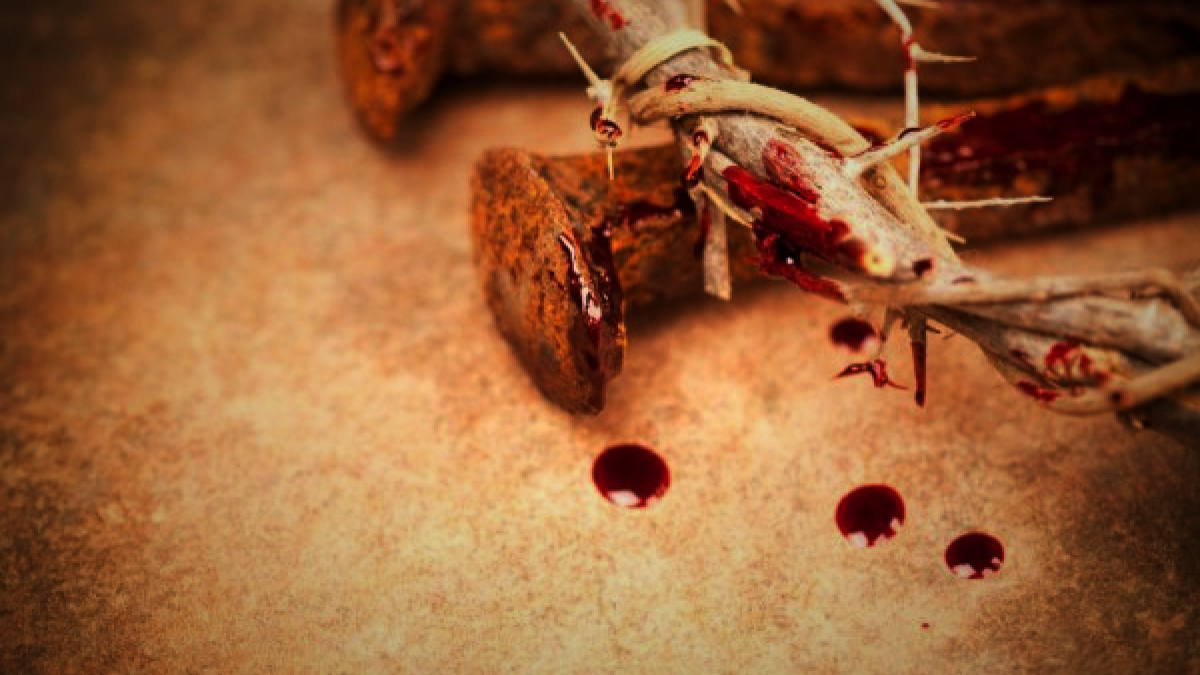 ORACIÓN FINAL
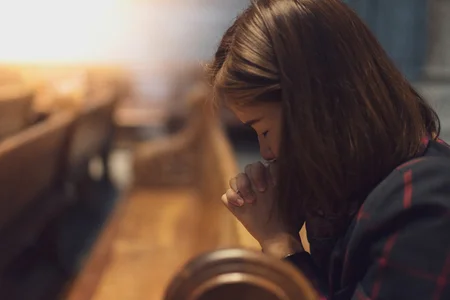 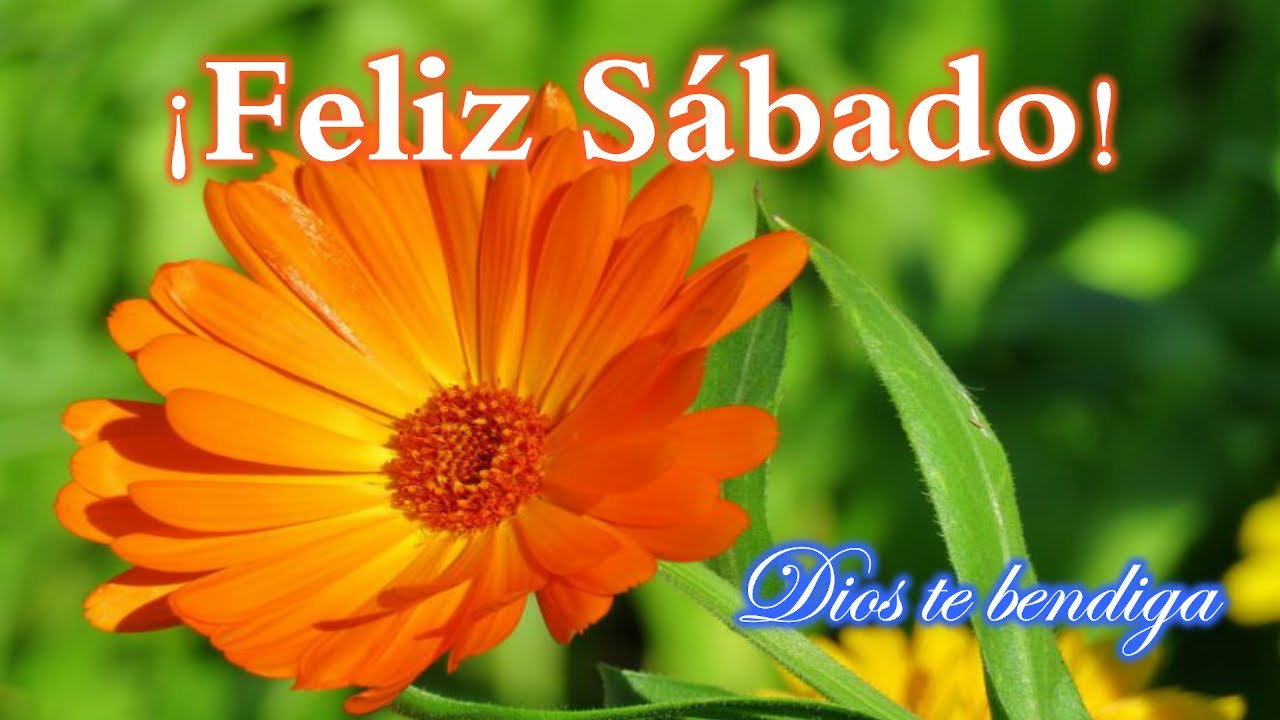